Technický výkres a technická dokumentácia
7.Ročník


Mgr. Petra Haladová
Technický výkres
- je dorozumievací prostriedok medzi konštruktérom (projektantom) a výrobou
 - je nositeľom technickej myšlienky
Technická dokumentácia
Je súbor grafických a textových podkladov, ktoré umožňujú realizovať všetky fázy výroby technického zariadenia.
Tvorí ju:
Konštrukčná dokumentácia – určuje zloženie a usporiadanie výrobku, obsahuje údaje nevyhnutné na jeho vývoj, výrobu, kontrolu, preberanie, dodávku, prevádzku a opravy.
Technologická dokumentácia – opisuje technologické procesy, operácie výroby a operácie opravy výrobkov.
Ako a čo kótujeme?
Pozor na chyby pri kótovaní
Pozor na chyby pri kótovaní
1. Označ technický výkres, ktorý je nesprávne narysovaný a okótovaný. Zdôvodni svoj výber.
2. narysuj ľubovoľné trojrozmerné teleso a okótuj ho.
Napríklad:
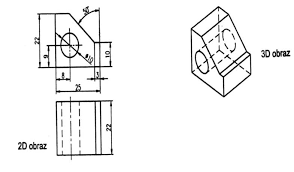 3.Okótuj zobrazené výrobky tak, aby vznikol funkčný technický výkres. Rozmery výrobkov môžu byť ľubovoľné.